RIVOLUZIONE
Un termine controverso
Rivoluzione/1
Sostantivo femminile
Origine
Dal lat. tardo revolutio -onis ‘rivolgimento, ritorno’, der. di revolvĕre ‘rivolgere’ •sec. XIII.

Il giro completo descritto da un corpo in movimento intorno a un altro corpo; anche, il relativo moto.
In astronomia, in un sistema binario o multiplo, il moto di un corpo celeste intorno al centro di gravitazione: il moto di r. (o la r.) della Terra intorno al Sole.
Rivoluzione siderale, il tempo che un astro, visto dal centro di moto, impiega per ritornare sulla stessa posizione tra le stelle.
Rivoluzione anomalistica, l'intervallo di tempo tra due successivi ritorni dell'astro nello stesso punto della sua orbita ellittica.
Rivoluzione sinodica, vedi sinodico.
In geometria, rotazione, "superficie"
Talvolta, nell'uso tecnico, con riferimento alla rotazione di un motore, giro.
Rivoluzione cardiaca, l'alternarsi dei vari movimenti nel ciclo di funzionamento del cuore.
Rivoluzione/2
Movimento organizzato e violento col quale si instaura un nuovo ordine sociale o politico: fare la r.; reprimere, soffocare la r.; gli ideali della r.; la R. francese; la R. d'ottobre, in Russia.
estens.
Ogni processo storico, anche graduale, che finisca per determinare il mutamento di un assetto sociale o politico.
"la r. tecnologica"
Rivoluzione copernicana, espressione usata per indicare il capovolgimento, operato da Copernico con la sua nuova teoria eliocentrica, della tradizionale concezione geocentrica tolemaica; enfaticamente, nel linguaggio comune, a proposito di mutamenti radicali nel modo di pensare, di vivere, ecc., in contrasto con la tradizione.
Rivoluzione demografica, il processo evolutivo constatato in alcune popolazioni, caratterizzato da un forte declino della mortalità e della natalità.
Rivoluzione industriale, la trasformazione tecnica ed economica della produzione industriale nel periodo in cui si sviluppò il regime capitalistico (tra la metà del sec. XVIII e la metà del sec. XIX).
Rivoluzione verde, la radicale trasformazione dei metodi di lavoro agricolo, sorta alla fine della seconda guerra mondiale, basata su innovative tecniche di incrocio e di irrigazione e sull'uso massiccio di fertilizzanti, allo scopo di migliorare rapidamente il rendimento della terra.
Rivoluzione culturale, l'indirizzo e il relativo movimento politico-sociale sviluppatosi in seno al comunismo cinese tra il 1965 e il 1971 sotto la spinta di Mao Zedong, con l'obiettivo di rinnovare profondamente la cultura eliminando ogni residuo borghese, ma anche di forzare il cammino del popolo cinese in direzione dell'egualitarismo.
Rivoluzione scientifica, nella storia della scienza, cambiamento radicale nei metodi e nelle procedure d'indagine che avviene all'interno di una comunità scientifica; per antonomasia, il complesso degli eventi e delle scoperte che hanno caratterizzato la nascita della scienza moderna nel sec. XVII (e part. della fisica per merito di G. Galilei e di I. Newton), in cui la nuova visione del mondo quantitativo-meccanicistica si sostituì al modello qualitativo-finalistico della scienza antica e medievale.
Rivoluzione/3
In senso figurato:
Sconvolgimento di costumi ( r. sessuale ), di abitudini o funzioni fisiologiche ( quella donna ha portato la r. in casa ; ho l'intestino in r. ) o a clamorose e rumorose manifestazioni di protesta ( se non mi lasciano parlare, faccio una r. ; è stata una vera r. ).
Carlo Denina, Delle rivoluzioni d’Italia (1769-70)
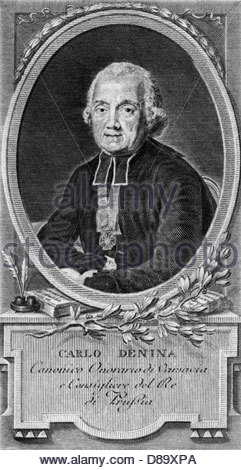 «RIVOLUZIONE»: una categoria polisemica
Rivoluzione demografica
Rivoluzione dei prezzi
Rivoluzione scientifica
Rivoluzioni inglesi
Rivoluzione industriale
Rivoluzione dei consumi
Rivoluzione americana
Rivoluzione(i) francese
Tanti termini per indicare fenomeni diversi (o simili?) in abito politico
Rivoluzione
Rivolta
Ribellione
Sollevazione
Sommossa
Insurrezione
Insorgenza
Sedizione
Tumulto
Agitazione
Sovversione
Congiura
Complotto
Colpo di Stato
Golpe
Putch
La rivoluzione francese: una serie di interrogativi ancora aperti
«Rivoluzione» come cesura fra «moderno» e «contemporaneo».
Pietra di paragone di tutte le rivoluzioni. Evento che consente di rileggere le rivoluzioni precedenti (inglese) e successive (russa).
 Ma cos’è una rivoluzione?
Rivoluzione borghese (ma cos’è la borghesia in Francia a fine ‘700? Una rivoluzione fatta dalla borghesia o a favore della borghesia?) 
…o popolare (ma cos’è il popolo?)? Rivoluzione «delle élites»?
Rivoluzione politica, sociale, economica, culturale, antropologica?
Una o più rivoluzioni, distinte ma quasi contemporanee?
Quando inizia (1789) e quando finisce la rivoluzione (1793,1794,1799,1805,1815)?
Reversibile o irreversibile?